Le Fonds Solidarité Sud: une alternative aux écueils de la coopération?
Miser sur les partenariats avec 
les communautés du Sud

René Lachapelle
Décembre 2009
Un fonds de dotation
Les initiateurs ont une histoire d’engagement dans le développement des communautés
Ils sont aussi actifs depuis plusieurs années dans des projets de coopération de proximité entre des initiatives québécoises d’économie sociale et des initiatives d’économie sociale et solidaire au Sud
Le Fonds Solidarité Sud est une contribution à la pérennisation de ce type de partenariat pour un développement de premier niveau
Renouveler le concept de développement
« Le développement est plutôt conçu comme un processus de mobilisation de toutes les potentialités économiques, sociales et culturelles d’un pays (ou d’une région, ou d’une communauté locale) autour d’un certain nombre d’objectifs d’amélioration des conditions de vie des populations. »
D’ou « l’idée d’une pluralité des modèles de développement à travers le monde et d’une pluridimensionnalité du développement »
				(Favreau, Fréchette et Lachapelle, 2008: 9)
Le choix de travailler avec des partenaires du Sud
Une organisation qui n’est pas installée sur le terrain au Sud…
pas de coopérants
pas de programmes élaborés depuis le Canada
pas de projets initiés d’ici 
…mais qui agit avec des ONG et des mouvements du Sud partenaires…
…sur des enjeux conjointement identifiés
Une organisation de transformation sociale
Vision du développement
Long terme
Égalité entre les femmes et les hommes
Durabilité écologique
Stratégie sociopolitique
Renforcer les acteurs sociaux
Soutenir l’organisation à la base
Tisser des alliances et des réseaux
Perspectives
Renforcer les mouvements sociaux pour 
soutenir les initiatives locales
revendiquer ou restaurer des États sociaux
Promouvoir un changement de modèle de développement sur la base d’une économie plurielle et respectueuse de l’environnement
Démocratisation et participation citoyenne
Empowerment des femmes et des groupes de femmes
Possibilités de résistance
Intériorisation/
réinterprétation
culturelles
Dynamiques culturelles
Acteurs 
sociaux
Structures 
sociales
Dynamiques/
divisions 
entre les acteurs
Institutions 
sociales
Possibilités d’influence
Dépendance et domination des partenaires?
« Les groupes du Sud ont alimenté la réflexion et la remise en cause des anciennes visions du développement et des manières de réduire les écarts entre les pays riches et les pays pauvre. » (Van Kemenade, 2000)
« Les acteurs de la coopération internationale construisent leurs relations de partenariat dans un contexte de rapports de pouvoir inégaux en exerçant leur pouvoir de façon inopinée et inusitée: à travers des mécanismes d’arbitrage et de partage du pouvoir. (…) Toujours pas égaux, mais en dialogue. » (Navaro-Flores, 2009)
Le Fonds
Notre objectif: constituer un fonds (± 5 M$) générant des revenus permanents destinés spécifiquement à des projets de développement des communautés
Notre stratégie: recruter des membres qui achètent une police d’assurance vie au bénéfice du Fonds, font un legs testamentaire, organisent des levées de fonds, versent des contributions, etc.
Notre démarche: gérer les placements à partir des intérêts générés par un fonds de dotation
L’avenir de la solidarité internationale
Le fonds de dotation souhaite 
Privilégier le travail de moyen et long terme de développement des communautés
Offrir une marge de manœuvre aux organisations de solidarité qui s’engagent à soutenir la capacité d’agir des communautés du Sud.
	(Favreau, Fréchette et Lachapelle, 2008: 68-69)
Poursuivre…
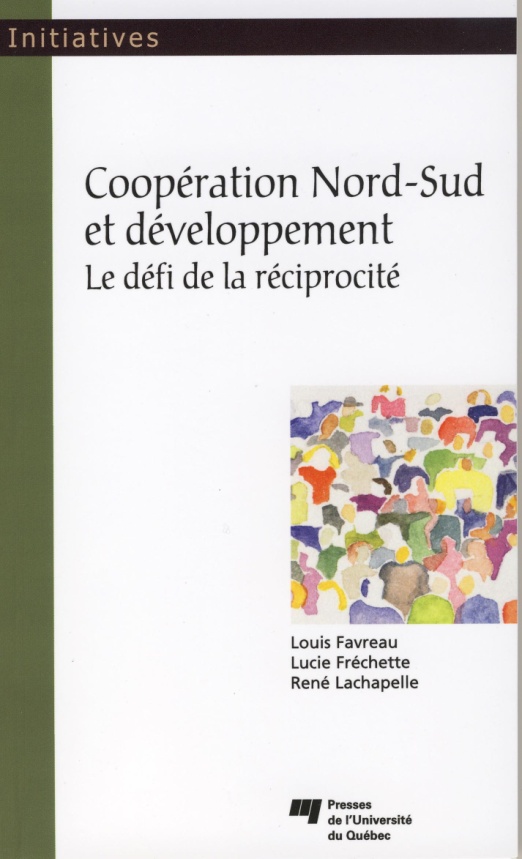 Navarro-Florès Olga (2009), Le partenariat en coopération internationale.  Paradoxe ou compromis?, PUQ, 252p.
Navarro-Florès Olga (2009), « Le défi des partenariats Nord-Sud », Vie économique, vol.1 no.2
Favreau, L., L. Fréchette et R.Lachapelle (2010): Les défis d’une mondialisation équitable, PUQ, 160 pages.
Favreau, L., L. Fréchette et R.Lachapelle (2008): Coopération Nord-Sud et développement: le défi de la réciprocité, PUQ, 184 pages.